Holy, Holy, Holy    -Gary Oliver
Eb
Ab/Eb
Eb
Eb
Ab/Eb
Eb
Holy  Holy  Ho-ly....    Holy  Holy  Ho-ly….    Holy is the Lord God Almighty    Worthy to receive glo-ry     Worthy to receive hon-or    Worth to receive all our praise today
    Praise Him,  Praise Him   and lift Him up    Praise Him,  Exalt His Name for--e--ver
Eb
Fm
Eb
Gm
Gm
Ab
Bb
Ab/Bb
Db/Eb
Eb
Ab/Eb
Eb
Eb
Ab/Eb
Eb
Gm
Ab
Gm
Eb
Eb
Fm
Eb
Bb
Ab/Eb
Db/Eb
Ab/Eb
Eb
Db/Eb
Ab/Eb
Db/Eb
Db/Eb
Ab/Eb
Ab/Eb
Eb
Ab/Eb
Bb
Song ID: 0180
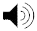 Holy, Holy,Holy…-Gary Oliver